The Modulation of Gulf Stream Influence on the Troposphere by the Eddy-Driven Jet
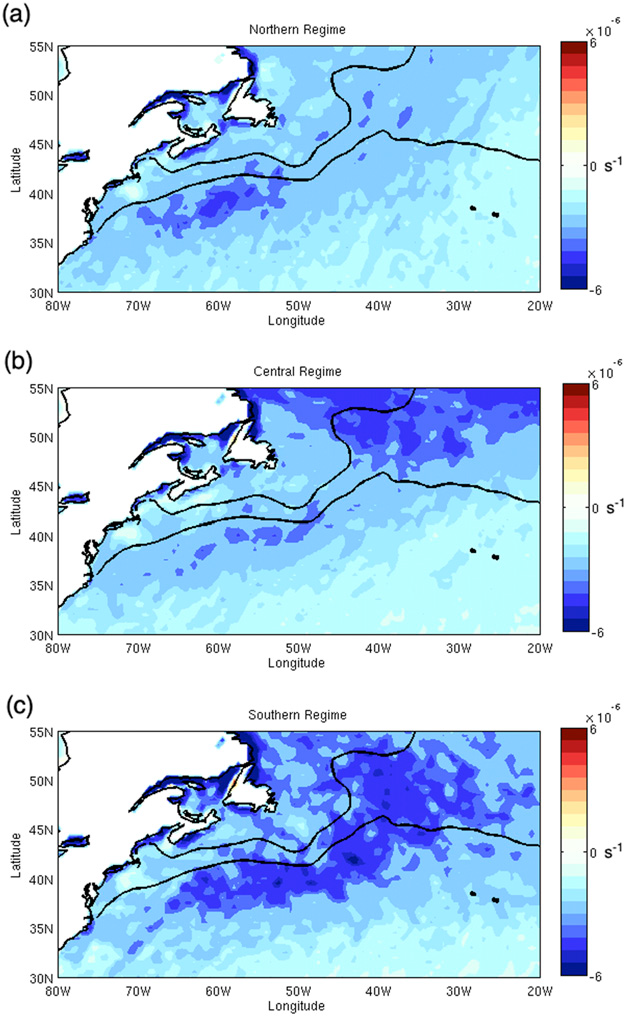 Objective: To better understand the relative roles of the large-scale ocean and atmosphere circulations in the ocean-to-atmosphere forcing near the Gulf Stream (GS) by exploring the observed relationship between the N. Atlantic eddy-driven jet (EDJ), the GS SST front, and atmospheric frontal variability in the context of how deep the GS influence extends into the troposphere.
Research: This study suggests that the GS influence on the wintertime N. Atlantic troposphere is most pronounced when the EDJ is farthest south and better collocated with the GS. Using the NCEP-CFSR reanalysis for Dec–Feb 1979–2009, the daily EDJ latitude is separated into three regimes (northern, central, and southern). It is found that the average trajectory of atmospheric fronts covaries with EDJ latitude. In the southern EDJ regime (~19% of the time), the frequency of near-surface atmospheric fronts that pass across the GS is maximized. This significantly strengthens near-surface atmospheric frontal convergence resulting from strong air–sea sensible heat flux gradients. Thus the atmospheric fronts associated with a southern EDJ primarily sets the time mean convergence and vertical motion, due to enhanced GS air–sea interaction.
Impact: Since the ocean-to-atmosphere feedback near the GS can be a source of predictability for the downstream extreme weather events, our result implies such predictability can be sensitivity to the EDJ latitude and particularly enhanced when the EDJ is in its southern regime.
Figure: Net contribution of atmospheric fronts in each daily eddy-driven jet regime to the time-mean wind divergence at 900 hPa from NCEP-CFSR. The mean SST contours are plotted in black for 6° and 14°C. Note that the convergence (and thus vertical motion) is particularly strong when the EDJ is in its southern regime and better aligned with the GS.
Parfitt, R., and Y.-O. Kwon, 2020: The modulation of Gulf Stream influence on the troposphere by the eddy-driven jet. J. Climate, 33, 4109-4120. https://doi.org/10.1175/JCLI-D-19-0294.1.